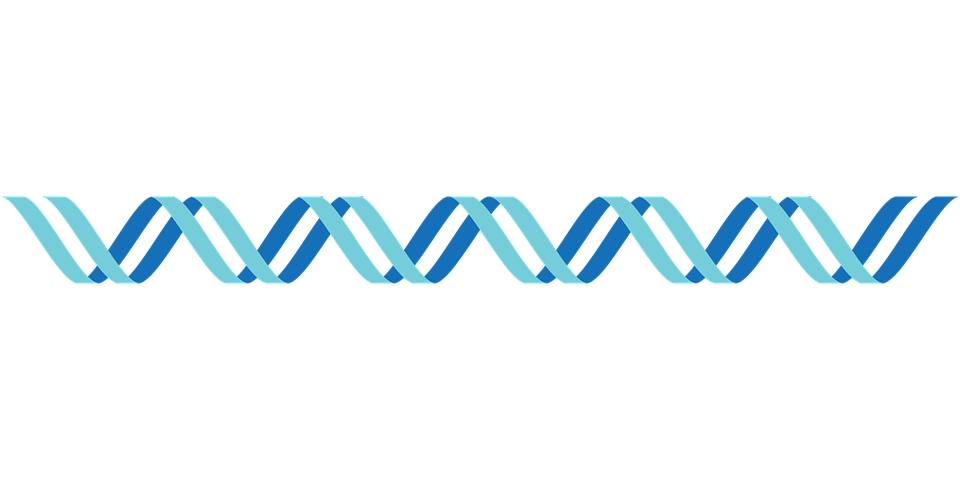 DNA Punch cards
By: Shanav Nath & Trevor Sloan
Prior Methods
DNA-based storage systems currently all store data in synthetic DNA oligos
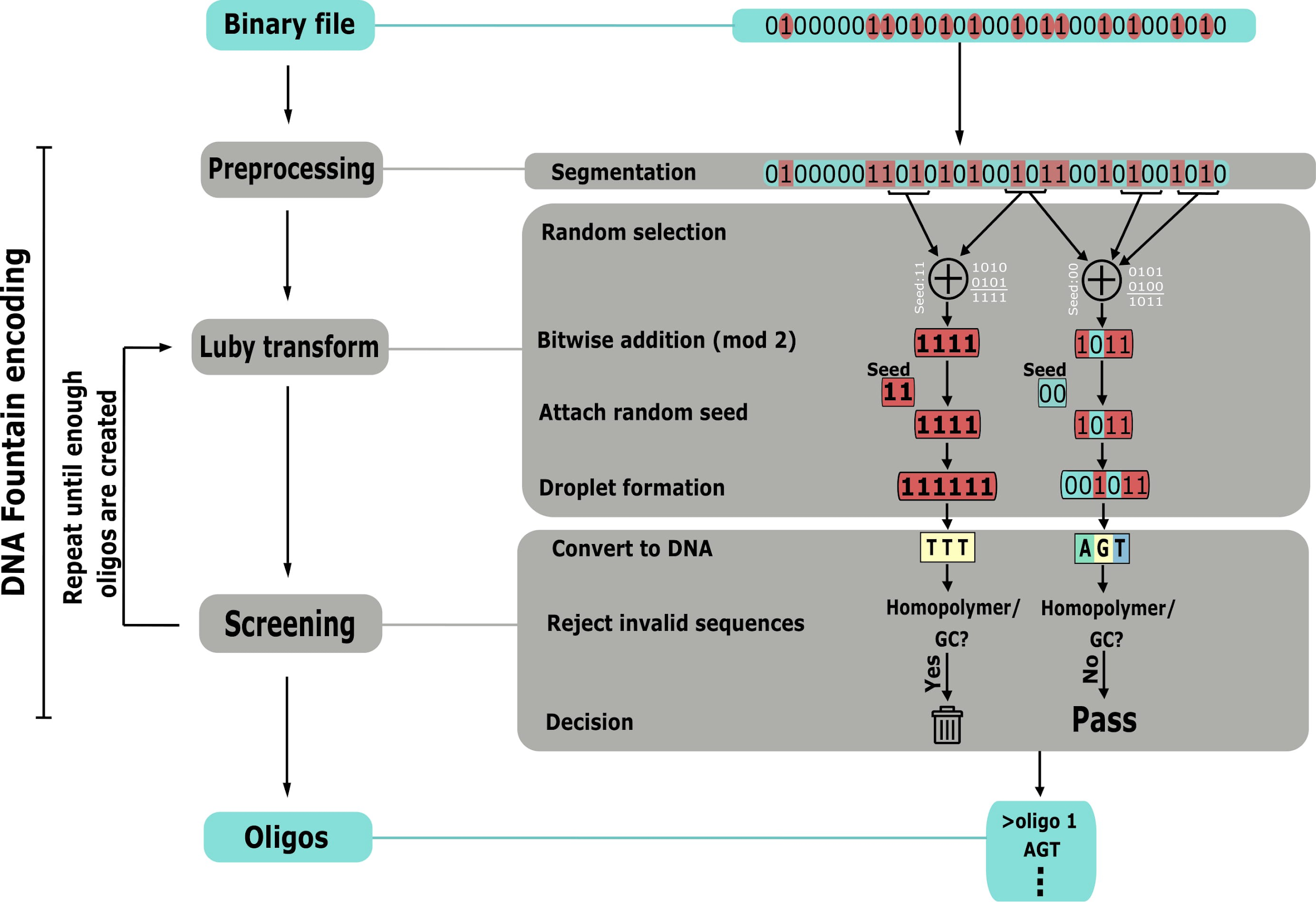 Requires synthesizing strands with precise orderings of nucleotides
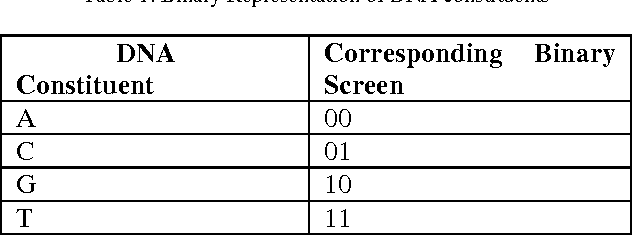 DNA Fountain
Writing
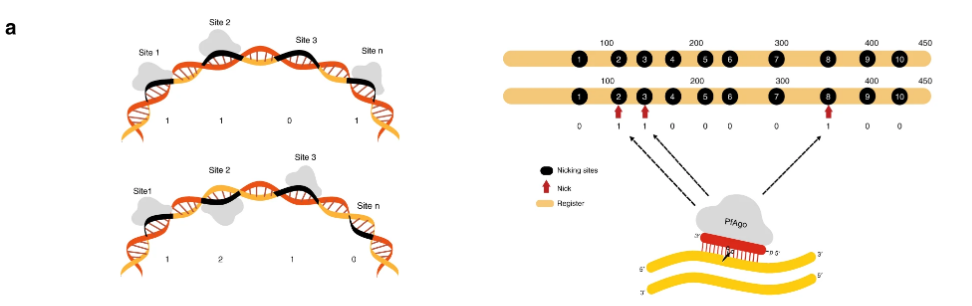 Reading
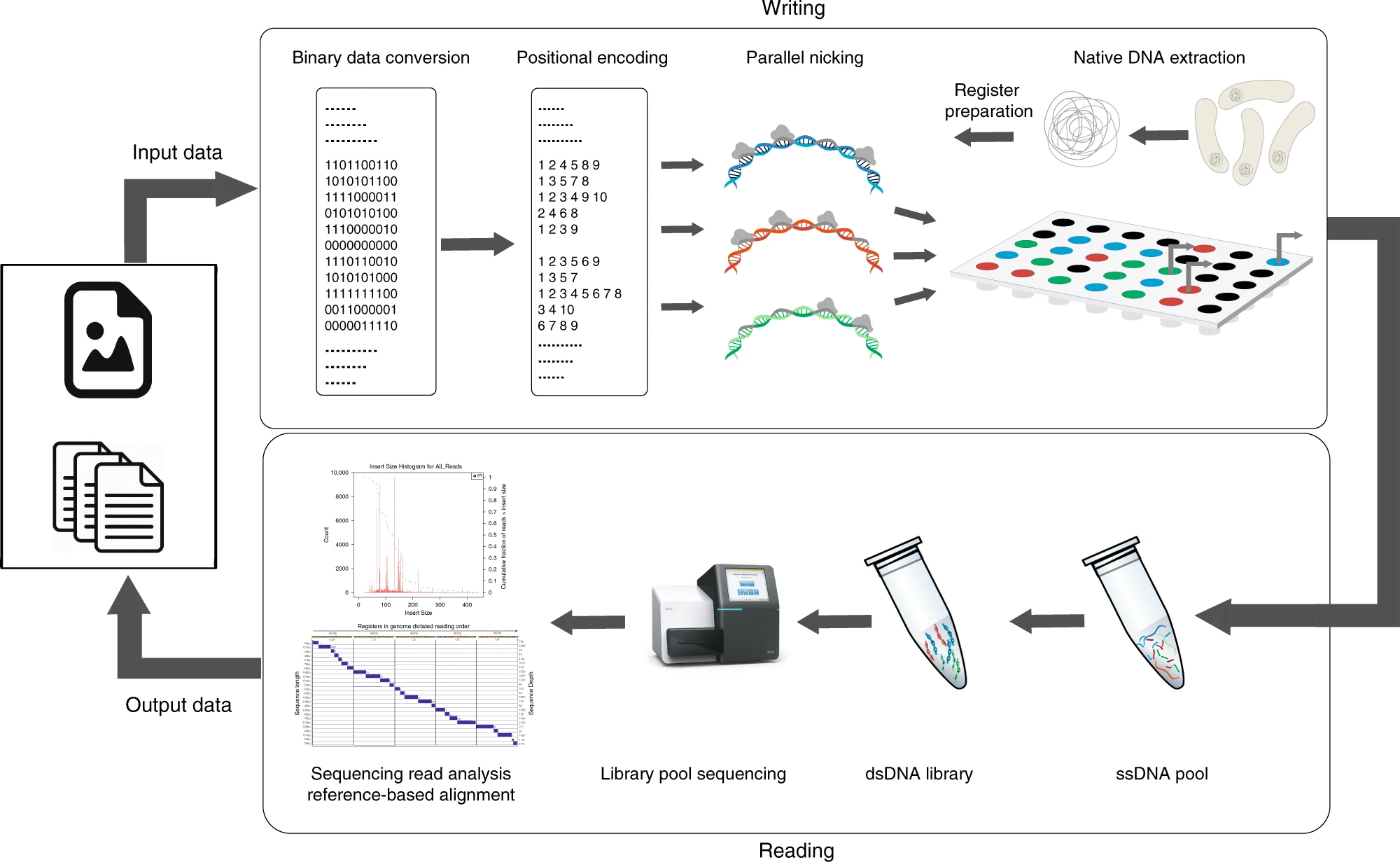 DNA first converted to single strands using high temperatures at the nicks

The pieces are then converted to dsDNA to be sequenced 

Error-free as reads can always be aligned with the reference
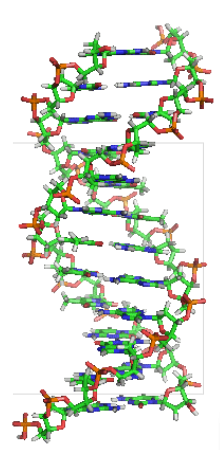 Data Compression
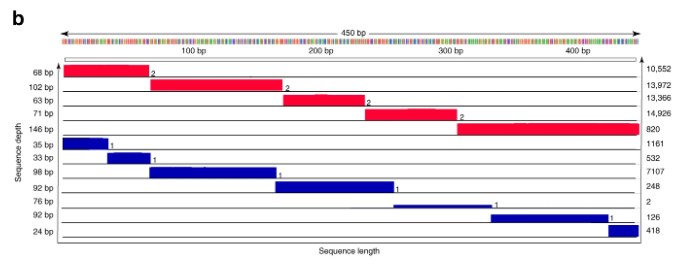 Random Access
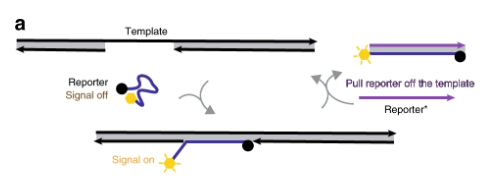 Future Developments
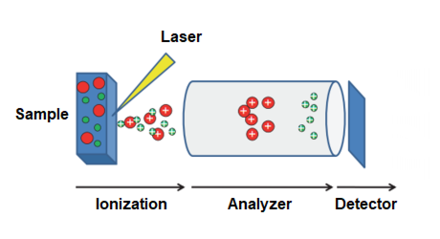 MALDI Plates

Microfluidic Devices

Use with synthetic DNA